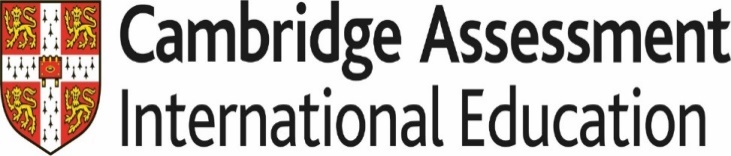 Teaching Pack – Probability of combined events

Lesson 4 – Conditional probability

Cambridge IGCSE™
Mathematics 0580
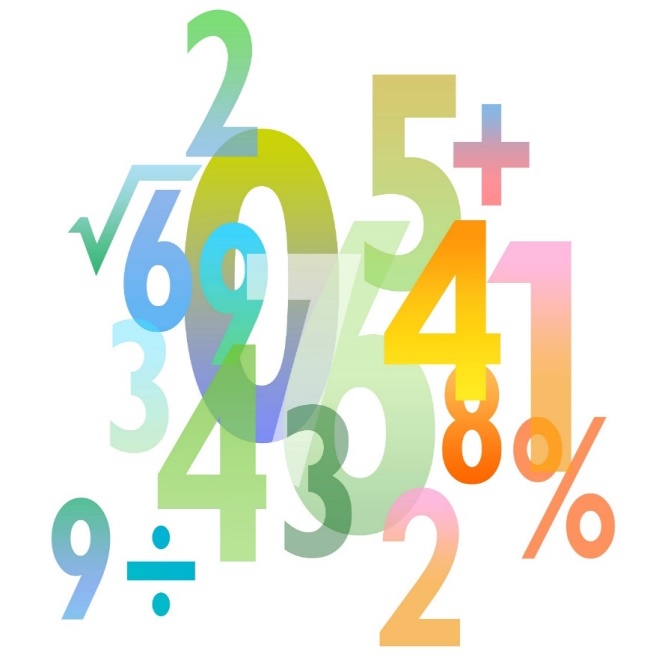 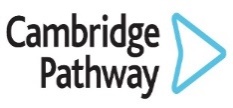 Version 1.0
Lesson objectives
To understand and be able to calculate conditional probabilities.
Try this!
Well it would be a half if we were not told in the question that 

“one of the children is a boy”
[Speaker Notes: This starter question is designed to focus on the misconceptions that surround conditional probability. You want to instigate a debate around why it not a half.
If the pupils think that it is then flick up the next slide!]
Try this!
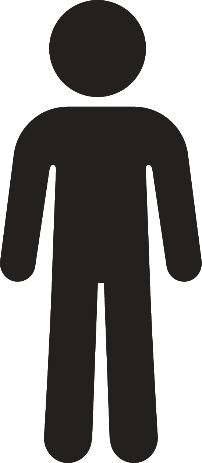 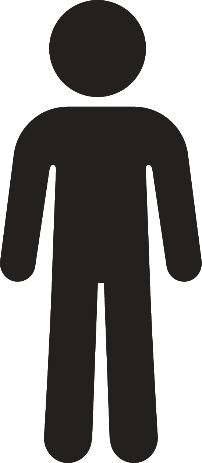 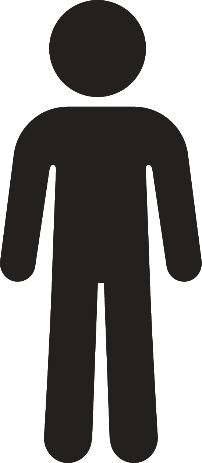 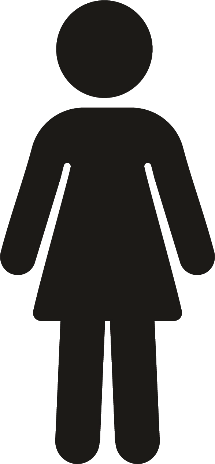 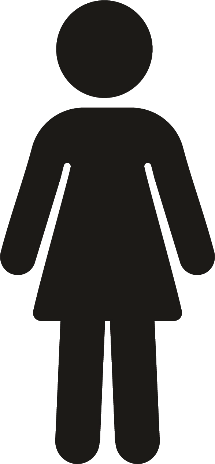 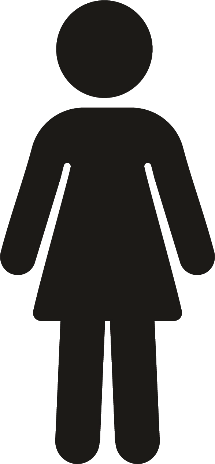 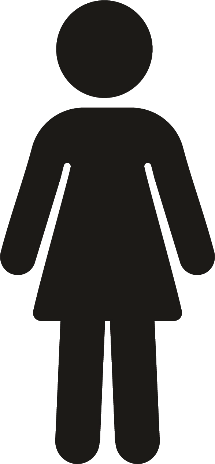 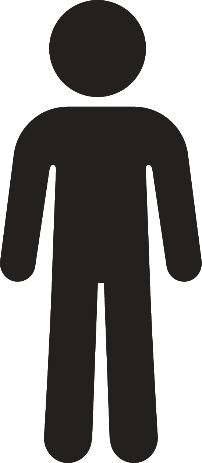 [Speaker Notes: Explanation  part 2]
Conditional probability
Conditional probability is all about recalculating the odds based on some extra information that you have been given in the question. 

It is easy to miss what you do truly know.
Conditional probability
Consider these two questions separately and think about the differences between them.
One is a conditional probability question and one is not.
Question 1
I roll a fair six sided die, what is the probability that I roll an even number?
Question 2
I roll a fair six sided die, what is the probability that I roll an even number if the number I get is prime?
The extra information lets us cut down the number of items in the possibility space to three, so we calculate the probability based on three items
[Speaker Notes: It is important to get pupils to understand that conditional probability is all about starting with all the possible outcomes and then crossing out the ones you know it cannot be due to the extra information. Then recalculating the probability based on the reduced possibility space. This example illustrates this process.]
Try this!
In a class of 25, 12 students have blonde hair and 8 students have glasses. 2 students with glasses also have blonde hair.
E
Draw a Venn diagram for this information.
7
If I select a student at random, what is the probability that:
b) They have blonde hair but do not wear glasses?

c) Have neither blonde hair or glasses?
10
2
6
Blonde
Glasses
[Speaker Notes: A second example to illustrate the process – this time using a Venn diagram,]
Try this!
E
If I select a student with glasses what is the probability that they have blonde hair?
7
The student has to be one of these 8, 2 of which have blond hair. So
10
2
6
Blonde
Glasses
[Speaker Notes: A second example to illustrate the process – this time using a Venn diagram,]
The higher or lower game
In the game you have 6 cards. 
Each card has a different integer on it from 1 to 6. 
The first card is revealed – you need to turn over all six cards by correctly ‘guessing’ if the next card will be higher or lower than the current card.
If you manage to turn over all 6 cards correctly you win the game.
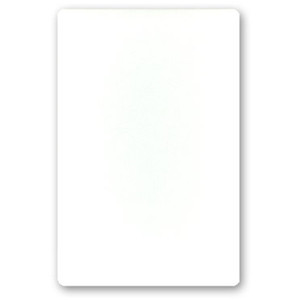 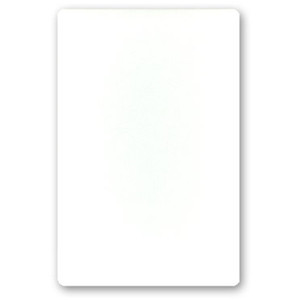 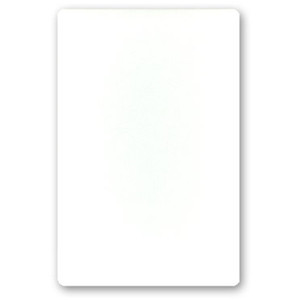 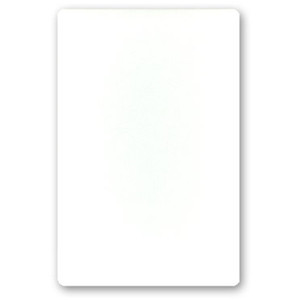 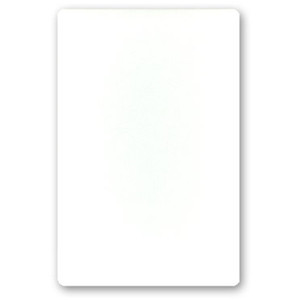 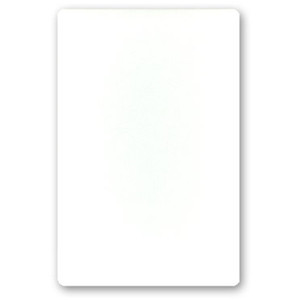 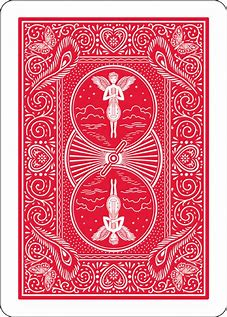 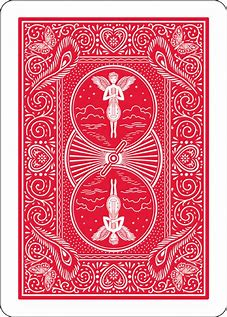 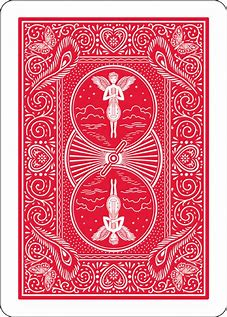 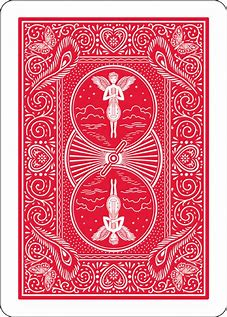 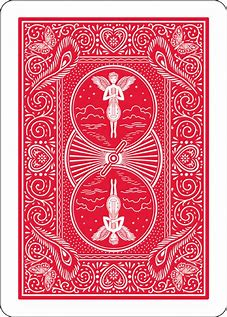 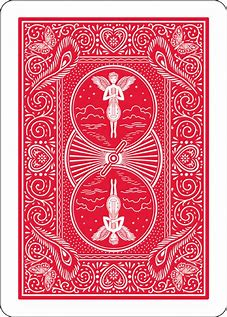 6
2
1
5
4
3
How do we use conditional probability to assist us in playing this game?
[Speaker Notes: The higher/lower game is fun and a great way to see how conditional probability works in practise. As long as the pupils realise that there are 6 unique cards and that once a number has gone it cannot come back out again in the same game, they really see how conditional probability works. You can play this game using the excel spreadsheet file provided. The next 6 slides show a ‘mock up’ of them game in which it is almost impossible to lose if you understand the rules. It is designed to highlight how easy it can be to win, in contrast to how daunting the prospect of winning looks on this first slide]
Try this!
In a class of 30 students, 10 study biology, 17 study history and 5 study both history and biology.
E
Draw a Venn diagram for this information.

b) If I select a history student at random, what is the probability that they also study biology?
8
5
5
12
Biology
History
[Speaker Notes: Potential plenary question to test understanding of the lesson – mini whitebaords could be used.]
Try this!
30 students are asked whether they do each of three activities: Archery (A),  Badminton (B), Chess (C). The results are shown in the Venn diagram.
6
How many did only badminton?
What is the probability that a student chosen at random does chess?
 
c)    What is the probability that a randomly chosen student does both chess and badminton?

d)    I pick a chess playing student, what is the  probability that they also play badminton?
8
E
A
8
7
5
4
C
B
[Speaker Notes: Second potential plenary question to test understanding of the lesson – mini whiteboards could be used.]